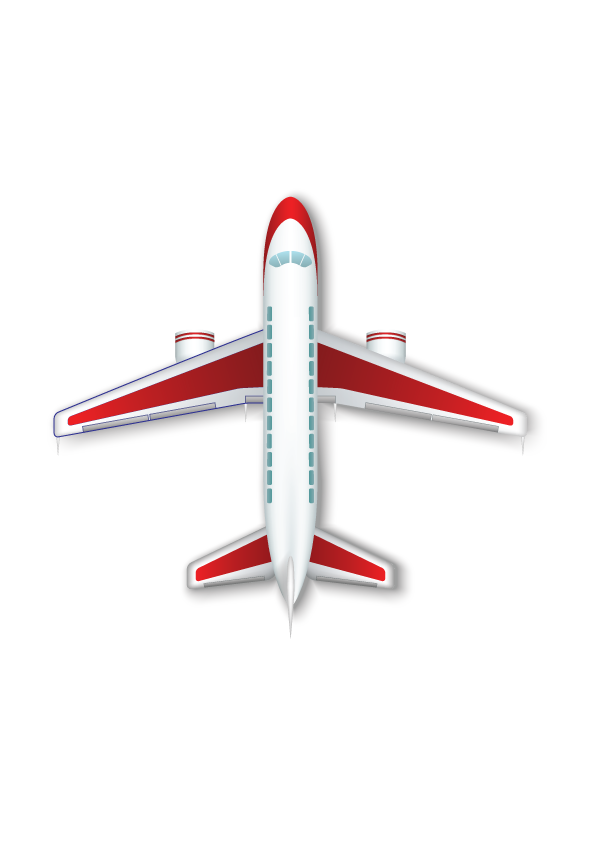 الجروح
الجروح :
قطع أو فصل في أنسجة الجسم سواء كان داخليا أو خارجيا نتيجة عنف أو استخدام ألة حادة أو تعرض الجسم لحادث ما
الوحدة
3
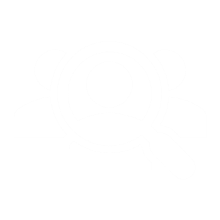 بجب توفير حقيبة للإسعافات الأولية داخل المنزل أو السيارة .
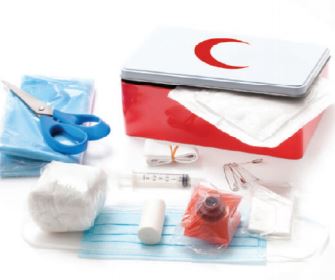 الأمن و السلامة
الجروح
تصنيف الجروح
الجروح المغلقة
الجروح المفتوحة
إصابة الأنسجة الداخلية بدون قطع في للجلد مثل : العين أو النخاع الشوكي
تمزق الأنسجة الخارجية كالجلد
2
1
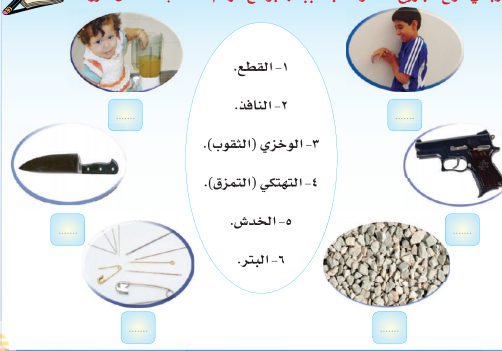 أنواع الجروح المفتوحة
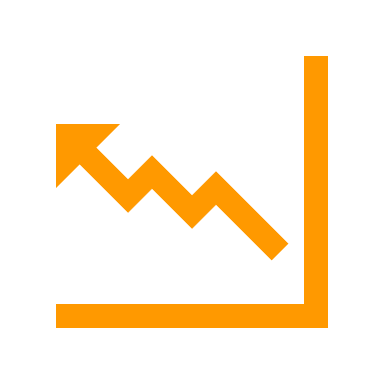 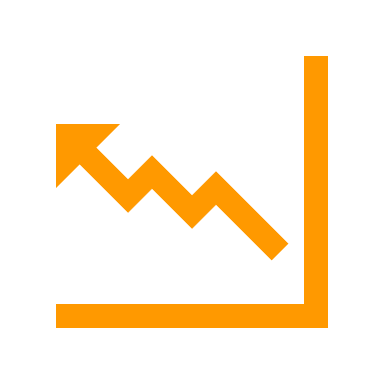 النافذ ، مسبباتها الأسلحة النارية مثلا
القطع ، مسبباتها العصارة الكهربائية مثلا
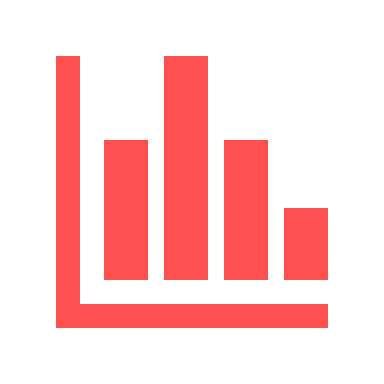 الوخزي (الثقوب) مسببباتها
 الأبرة مثلا
أنواع الجروح المفتوحة و مسبباتها
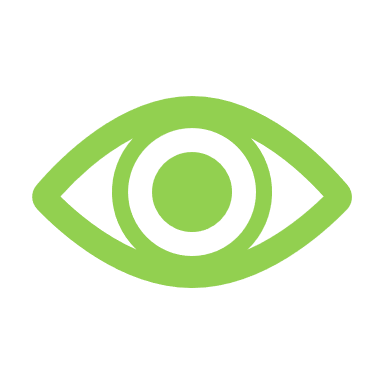 التهتكي (التمزق)مسبباتها الصدم مثلا
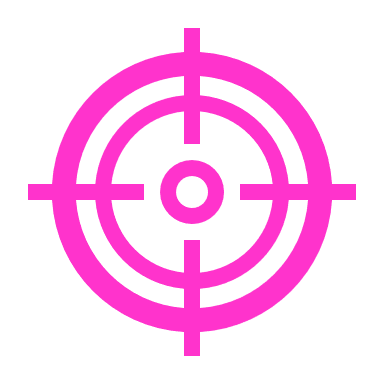 الخدش مسبباتها الاحتكاك بالأسطح الخشنة مثلا
البتر مسبباتها السكين مثلا
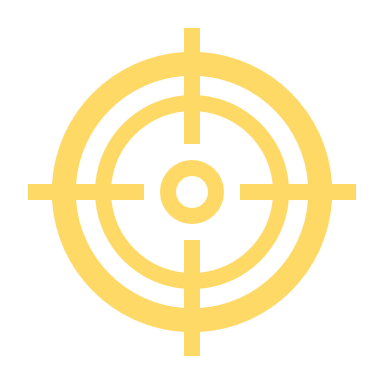 تجدنا  في جوجل
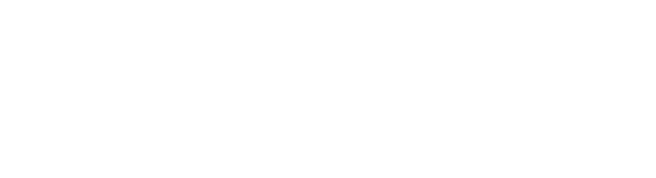 إسعاف الجروح :
رتبي الخطوات التي تقومين بها عند إسعافك لشخص مصاب بجرح ما .
الوحدة
3
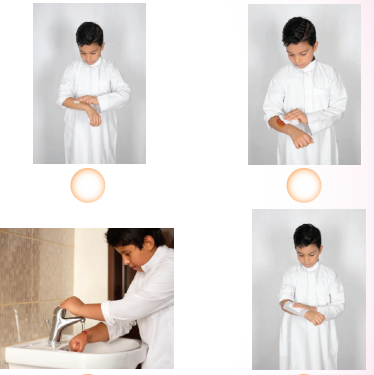 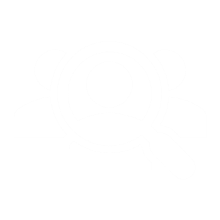 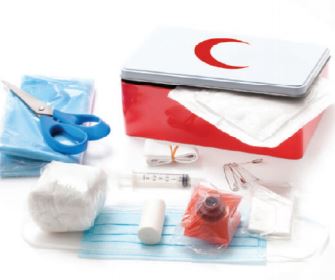 الأمن و السلامة
الجروح
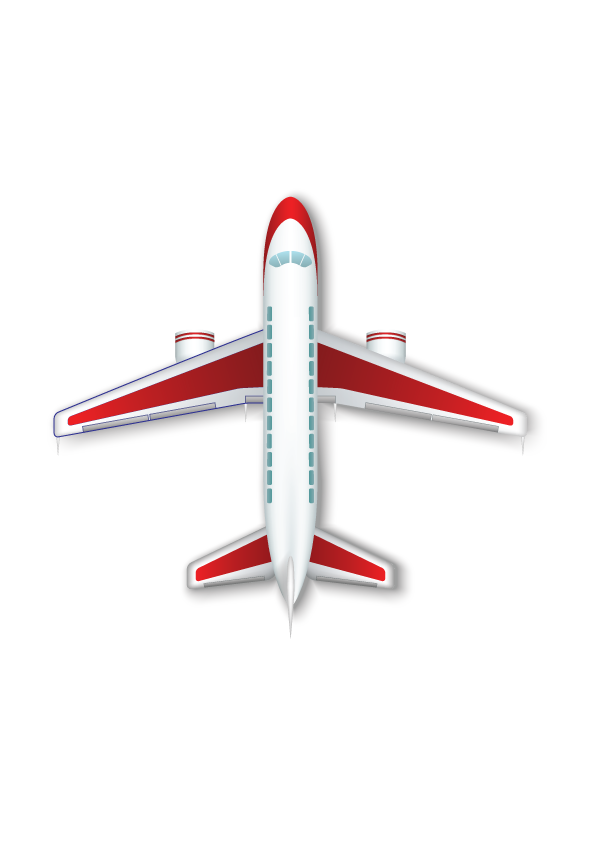 انتهى الدرس